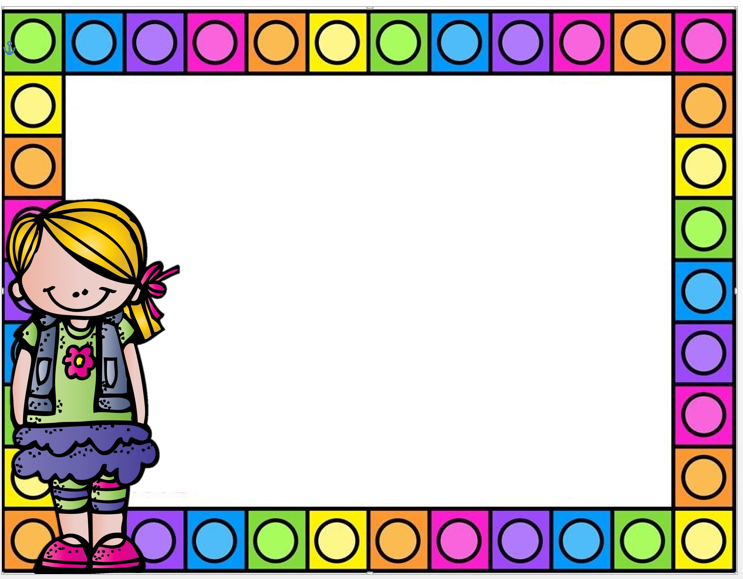 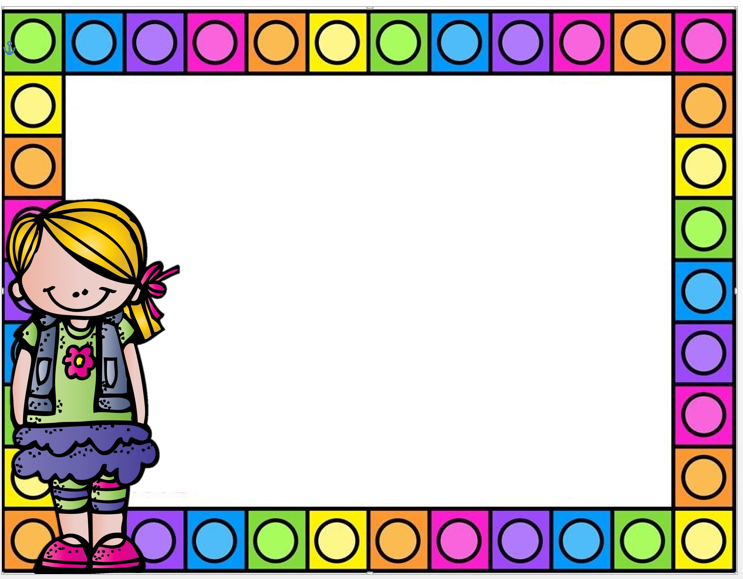 Notas científicas: Las vocales
Fundamento teórico:
Las vocales son las letras que suenan como sí mismas sin la necesidad de incluir otro sonido vocal como es el caso de las consonantes, por esto mismo, en las palabras forman el núcleo de las sílabas facilitando la pronunciación.
Las vocales se dividen en dos grupos, vocales fuertes y vocales débiles.
Las vocales fuertes son aquellas que para pronunciarlas se emite un sonido fuerte y estas son la letra I y U.
Las vocales débiles son aquellas que para pronunciarlas se emite un sonido suave y estas son la letra A,E y O.
Explicación para niños: 
Por medio de canciones los alumnos aprenden cuales son las vocales posteriormente identifican con que vocal inicia el nombre de diferentes objetos o animales.
Fuente: 
https://sites.google.com/site/vizcayacinthiamorales/home/para-que-nos-sirven-las-vocales